Dravom zlato ploviOsnovna škola Prelog
Kalman Mesarić
Književnik
Rođen je u Prelogu 17. rujna 1900.
Umro u Zagrebu 30. siječnja 1983.
Pisao je drame, novele, romane
Tvorac hrvatskog pučkog teatra

Djela: pučke drame Joco Udmanić, I u našem gradu, 
Najveći uspjeh doživio je komedijom na kajkavskom narječju Gospodsko dijete
Radio je u Hrvatskim narodnim kazalištima u Hrvatskoj i BIH. 

Roman Dravom zlato plovi zavičajne tematike objavljen 1973. (drugo izdanje 2014.)
Roman Poker Baltazara Bodora
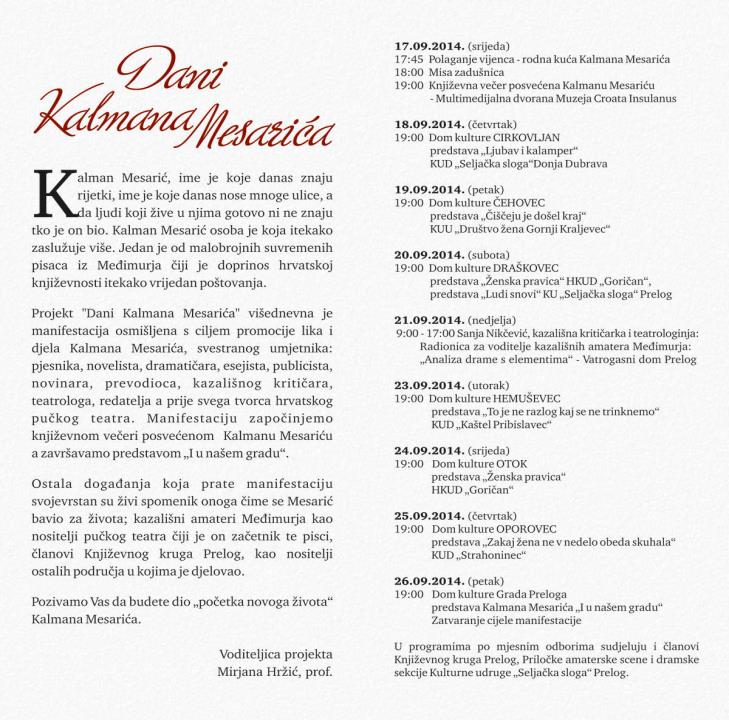 „Dani Kalmana Mesarića””
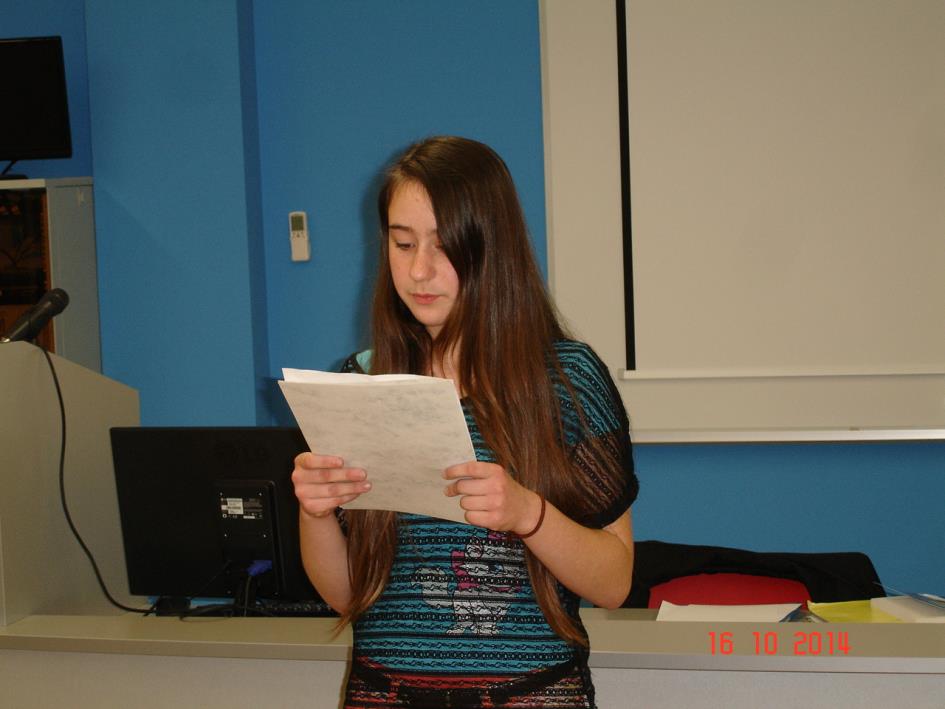 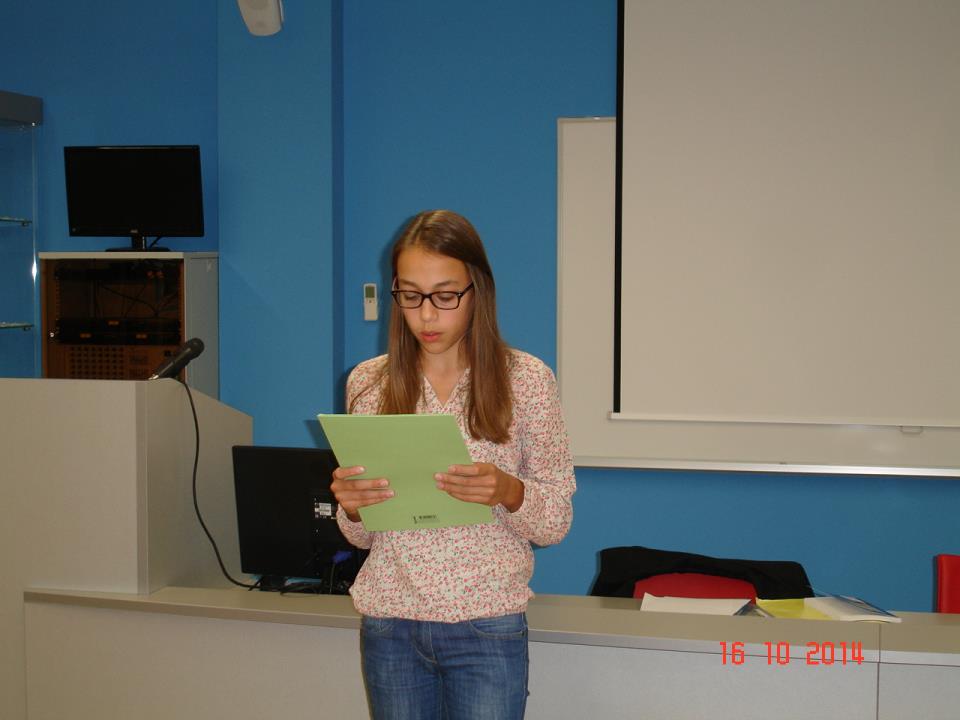 Rodna kuća Kalmana Mesarića
Zanima nas, pitamo se…
…što točno znači kada autor kaže u naslovu da zlato plovi Dravom i što je zajedničko Dravi i zlatu…
Istražujemo…
Odlazak na Dravu
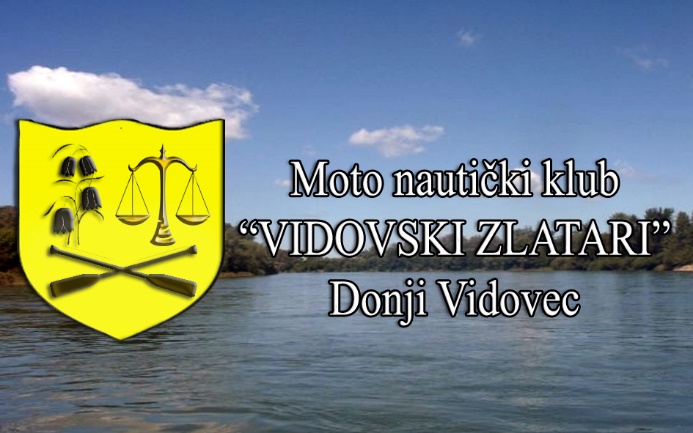 Koliko ste zlatnih zrnaca prebrojili?
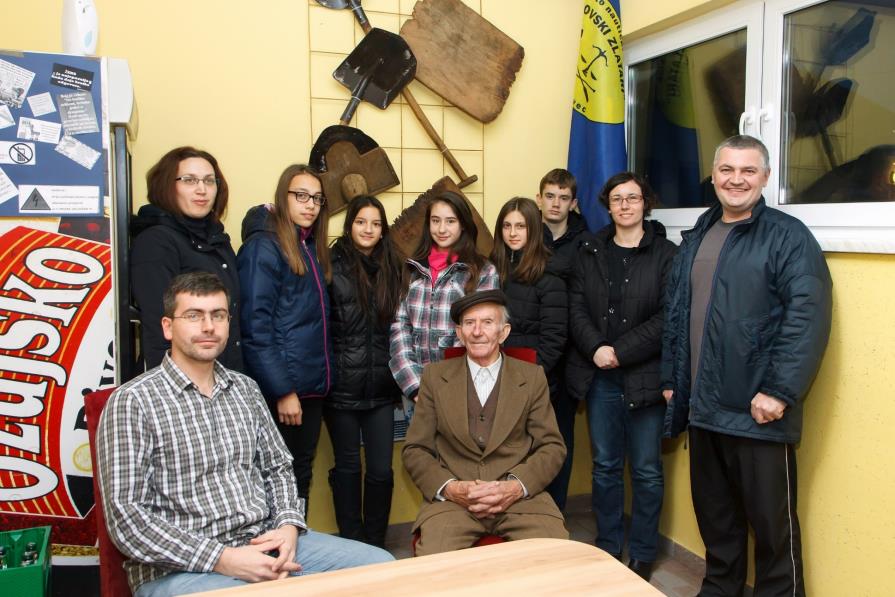 U projektu su sudjelovali:
Učenici: 
Dora Balent
Jurica Kalšan
Ivana Kočiš
Tanja Novak
Tena Petković
Učitelji:
Kristina Maltarić
Ivana Samardžija – Bermanec
Silvio Benč
Članovi udruge „Vidovski zlatari”